Strategiatyön avuksi jäsenistöltä
Raportti Toukokuu 2021
Nykytila
Mitä palveluja kuntoutusyrittäjänä odotat järjestöltäsi? Kysymyksellä kartoitetaan, mitkä nykytilan palveluista ovat tärkeimmät helmet. Voit valita 3 vaihtoehtoa (n. 27)
Prosenttia %
Mitkä seuraavista kuvaavat mielestäsi Kuntoutusyrittäjien tapaa toimia (valitse 3) (n. 27)
Prosenttia %
Muita vaihtoehtoja oli: Suunnannäyttäjä, ärhäkkä, hidas, merkityksetön, isojen puolustaja, joku muu, mikä.
Yrityksen pääasiallinen toimiala (n. 27)
Strategiakysymykset
Muutokset a) toimialalla, b) Kuntoutusyrittäjät ry:ssä ja c) yhteiskunnassa. Kuntoutusyrittäjien hallitus on tunnistanut näitä muutoksia ensiksi toimialalla (A), toiseksi Kuntoutusyrittäjät ry:ssä (B), ja kolmanneksi yhteiskunnassa (C).Arvioi, kuinka olennainen havaittu muutos mielestäsi on1 = Ei ole olennainen, 5 = Erittäin olennainen
Keskiarvo
Toivomme sinulta hetken aikaasi ja paneutumista asiaan. Mielipiteesi on meille tärkeä. Alla on kuva Kuntoutusyrittäjien hallituksen laatimasta vision muotoilusta Kuntoutusyrittäjille. Tutki visio-ideointia ja vastaa sen jälkeen.
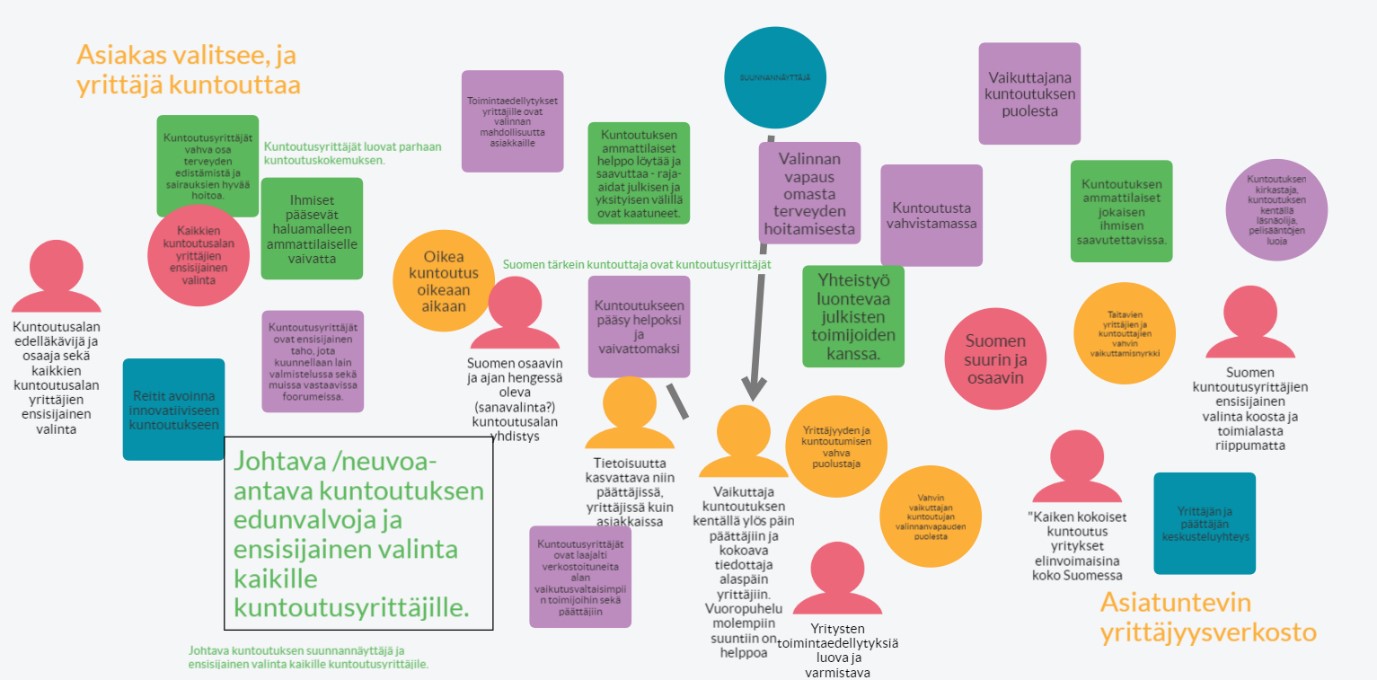 Edellisen dian kuvan visio-ehdotuksista suosikkini on:
Johtava/ neuvoa-antava kuntoutuksen edunvalvoja ja ensisijainen valinta kaikille kuntoutusyrittäjille
Valinnan vapaus
Vaikuttajana kuntoutuksen puolesta
Ihmisten pääsy haluamalleen ammattilaiselle vaivatta. Kuntoutuksen ammattilaiset helppo löytää ja raja-aidat julkisen puolen kanssa poistuneet.
Oikea kuntoutus oikeaan aikaan
Johtava kuntoutuksen suunnannäyttäjä ja ensisijainen valinta kaikille kuntoutusyrittäjille
valinnanvapaus
Kaikenkokoiset yritykset elinvoimaisia
Johtava kuntoutuksen suunnannäyttäjä ja ensisijainen valinta kuntoutusyrittäjille
Tietoisuutta kasvattava niin päättäjissä, yrittäjissä kuin asiakkaissa
Asiantuntevin yrittäjyysverkosto
vaikuttaja kuntoutuksen kentällä ylöspäin päättäjiin ja kokoava tiedottaja alaspäin yrittäjiin. Vuoropuhelu molempiin suuntiin helppoa.
Asiakas valitsee, yrittäjä kuntouttaa
yrittäjien keskusteluyhteys päättäjiin
yhteistyö
Johtava/neuvoa-antava kuntoutuksen edunvalvoja
Ei mikään, mielestäni Kuntoutusyrittäjien visiossa pitää olla:
Kuntoutusyritykset nousuun. Yhdessä sen teemme.
Johtava kuntoutusyrittäjien byrokratian neuvonantaja/asiantuntija.
Muuta sanottavaa visioon:
Hieman sekava....
Hyvältä näyttää 👍
Aika sekava, en oikein tajunnut mitkä ”pallukat” ovat visioita ja mitkä jotain muita
yrittäjyys näkökulma
Yksinyrittäjien aseman vahvistaminen
yrittäjäosaamisen parantaja
Visio voisi yrittää tavoittaa vielä sitä mitä halutaan jäsenille saavuttaa (=tulevaisuuden tila yhdistyksen palveluiden kohteella) eli esim. Hyvinvoivat ja menestyvät kuntoutusalanyritykset/-yrittäjät.
Suomen Kuntoutusyrittäjien toiminnan tärkeimmät kohderyhmät
Edunvalvonta, toimialan tulevaisuuden näkymät
Mitkä seuraavista väitteistä vastaavat ajatuksiasi kuntoutuksen markkinoista seuraavana viitenä vuotena?
Muu, mikä: 1. Mikä on valtakunnan sote-kehitys/valinnat. 2. Apu ennakoivasta tai kun vahinko on jo käynyt. 3. Vakuutusyhtiöihin yhteistyön lisäännyttävä. 4. Kilpailutukset pudottavat pienet yritykset pois.
Mikä on oman yrityksesi näkökulmasta merkittävin este sille, etteivät asiakkaat pääse kuntoutukseen yritykseesi?
Kuntoutuksessa usein julkinen terveydenhuolto on portti asiakkaan pääsylle kuntoutusyritysten palveluihin. Seuraavilla kysymyksellä haluamme löytää mahdollisia toimivia yhteistyön muotoja kentältä?
Mitkä ovat toimivan yhteistyön edellytykset nopean kuntoutuksen aloittamiselle?
Lähettävän tahon asiantuntemus ja riittävät resurssit
Paikallinen sopiminen ja luottamus.
Luottamus yksityisten toimijoiden ammattitaitoon ja kuntoutujan tarpeen näkemiseen. Ei yksityinen suosittele, jos terapialle ei ole tarve.
Julkisen puolen tietoisuus alan yritysten osaamisesta ja erikoistumisesta kuntoutuksen ja fysioterapian osa-alueilla.
Asiakasohjaus
Vapaa maksusitoumus
Lähettävän tahon ja yritysten tulisi tuntea toisensa riittävän hyvin (mm. toimintamallit ja erikoistumisalueet), jotta ymmärretään, mistä kuntoutujakin voisi parhaiten hyötyä
Lähiterveyskeskus ja siellä asian osaava lääkäri
Yhteistyö julkisen terveydenhuolloin kanssa. Ja toisten tunteminen.
Palvelulupaus nopealle maksariketjulle. tiedonkulku asiakkaasta
Toimiva lähetekäytäntö. Sujuva tiedonkulku palvelusta eli että lääkärit ja hoitajat osaavat tehdä lähetteen.
Avoin, säännöllinen kanssakäyminen, emme ole kilpailijoita keskenämme
Yhteistyö ja tieto
Fysioterapialähete yksityiselle julkiselta
Mikä estää hyvää yhteistyötä?
Tiedon puute ja sekavat rakenteet/ hoitoketjut
Julkisen sektorin henkilökunnan atityydit. Pieni paha yritys on vain rahan perässä. Eivät ajattele asiakasta vaan itseään.
Työterveyshuolto lakisääteinen
Julkisen sektorin linjaukset ketkä saa terapiaa ja ketkä ei, vaikka tarve olisi
Kilpailutus ja vain halvimmilta ostetaan
Julkisen terveydenhuollon teennäinen ”neutraliteetti”; lääkäri ei saa suositella erityisosaajia
Kade
Meillä se ettei tk lääkäreitä ole tarpeeksi
Luottamuspula.
Julkisen sektorin sekavuus
yhteistyön puute, tiedon puute
tiedon puute
kateus, haluttomuus yhteistyöhön (terveyskeskusten henkilökunnan  taholta)
ihmiset vaihtuvat TK:ssa, ennen tieto pysyi kauemmin paikallisesti. Ei pysty kokoajan tekemään itseään tyrkylle TK:hon, jos eivät huomaa esim. WWW-sivuja tai Facea
Shp:n vanhojen työntekijöiden vanhentuneet asenteet ja heidän halukkuus olla kuulematta mistään uudesta.
Lääkäripula, lähetettä ei anneta vaan ohjautuu terveyskeskuksen ohjaavaan fysioterapiaan
On ehdotettu, että Kuntoutusyrittäjien yksi tehtävä olisi auttaa kuntoutusyrittäjiä vaikuttamalla siihen, että kuntoutuksen markkina kasvaa ja kysyntä lisääntyy. Mitä Kuntoutusyrittäjät voisi mielestäsi tehdä kuntoutuspalveluiden kysynnän edistämiseksi?
"A. Jakaa tietoa ja tiedottaa 1. ajankohtaisissa tilanteissa 2. kampanjoida B. Kouluttaa jäsenyrityksiä markkinoinnissa yms."
Ei mitään. Kuntoutusyrittäjät vaikuttavat ylemmällä tasolla eivätkä voi tehdä sitä työtä mikä kuuluu itse yrittäjälle.  Kuntoutusyrittäjien, kuten yrittäjien yleensä, pitää itse ottaa vastuuta siitä että heidän palvelunsa löydetään ja että ihmiset tietävät että yrityksessä tehdään laadukasta ja merkittävää työtä. Kuuluuko Lääkäripalveluyritykset ry:n missioon valistaa ihmisiä hyvästä terveydenhoidosta ja siitä miten tärkeä lääkäriin hakeutuminen ajoissa on? Koska esim. fysio-/toimintaterapian peruskoulutukseen ei tänä päivänäkään kuulu valmistella oppilaita yrittäjyyteen voi mielestäni Kuntoutusyrittäjät ry kouluttaa yrittäjiä oikeanlaisen viestinnän ja markkinoinnin saloihin. Mainittakoon vielä että yrittäjätaidot ovat paljon muutakin kuin taloustaitoja.
"Kuntoutus pitäisi olla Kelan korvattavaa ilman lääkärin lähetteitä. Kuntouttava on oman alansa ammattilainen. Suoravastaanotto fysioterapiaan, josta asiakas saisi pienen hyvityksen valtion kassasta, koska ottaa vastuuta omasta hyvinvoinnista."
Nostaa yksityistä palveluntuottamista vaihtoehdoksi julkiselle.
Niin päättäjien kuin kansalaisten tietoisuuden lisäämistä edelleen kuntoutuksen mahdollisuuksista ja vahvasti koulutettujen ja osaavien ammattilaisten suuresta joukosta Suomen pienyritysrintamallakin.
Nostaa tule-fysioterapia-alan toimijoiden osalta kissa pöydälle ja tuoda esille, että toimintakyvyn palautumiseen ja ylläpitoon vaikutetaan parhaiten nousujohteisella aktiivisella kuntoutuksella (terapeuttisella harjoittelulla). Kuva alasta on hyvin pirstaleinen kun tarjolla on monenmoista passiivista käsittelyä. Koulutustarjonnassakaan ei ole hyvää *terapeuttisen* harjoittelun kokonaisuutta, jossa päästäisiin kliinisestä päättelyn jälkeisestä ohjauksesta eteenpäin progressoimaan harjoittelua terapeuttisesta näkökulmasta.
Vaikuttaa, osallistua, tiedottaa valtakunnallisesti Sote-päättäjiin kertomalla mitä tapahtuu jos isot firmat, vakuutusyhtiöt ja maakunta saavat vallan.
Tiedottaa kuntoutuksen merkityksestä ja yhteiskunnallisista ongelmista siinä etenkin pienten yritysten näkökulmasta valtamedioihin.
jatkuu:
näkyvyyden lisääminen
Julkisen puolen lääkäreille tietoa yksityisen puolen fysioterapia mahdollisuudesta sv3fm
? En osaa sanoa
Neuvoa ja kouluttaa yrittäjiä markkinoinnissa ja tehdä yhteismarkkinointia, yhdessä saadaan enemmän näkyvyyttä.
Esim. valtakunnallinen kampanja, missä korostetaan meidän kuntoutusalan yrittäjien osaamista ja palvelualttiutta /asiakaslähtöisyyttä.
Näkyvä tiedottaminen, kansalaisten ja yhteistyötahojen (lääkärit) valistaminen: fysioterapeutti on terveydenhuollon ammattilainen ja ensisijainen valinta fyysisen toimintakyvyn, työkyvyn, työhyvinvoinnin ja fyysisen suorituskyvyn palauttamisessa/edistämisessä. Ei hieroja, eikä personal trainer.
Näkyvyys kuntoutuksen hyödyistä: Media, päättäjät, terveydenhuollon kenttä
Sote-keskuksien kanssa yhteistyön rakentaminen, niin että pienetkin yritykset/toiminimet huomioidaan. Asiakkaan valinnanvapauden tiedostaminen ja tiedottaminen
Olette tehneetkin jo esim. valinnanvapauskirjanen...
"Neutraali palveluohjaus (shp:t, vakuutusyhtiöt, palvelukodit jne.) on ainut keino, mikä voisi turvata kaikenkokoisen yritysten jatkon. Sekä jos voi vaikuttaa siihen, että kuntoutuksen budjeteista ei kiristettäisi. Nyt jo näkyy, että koronan myötä maksusitoumusten määrä on vähentynyt."
Kuntoutusyrittäjät jäsenten verkostona
Kenen kanssa haluat verkostoitua?
Miten Kuntoutusyrittäjät voi tukea sinua verkostoitumaan?
Muuten, miten: Järjestää erilaisilla teemoilla tapaamisia etänä tai kasvotusten. Etänä järjestettäviin tapaamisiin kuka tahansa koko suomesta voisi osallistua. Ryhmiä järjestetään suomeksi ja ruotsiksi. Jokaisella tapaamisella on teema esim. rekrytointi, ajanhallinta, itsensä johtaminen... Tapaamisiin otetaan x määrä osallistujia joista yksi toimii facilitaattorina. Koska ryhmä-tapaamisista voisi helposti tulla pahan-olon-oksennus-tilaisuuksia olisi facilitattori tarpeen. Parasta olisi jos facilitaattori olisi esim. koulutettu työnohjaaja. Tämä ehdotus ei suoranaisesti ole verkostoitumista, mutta mielestäni tehokkaampi tapa tukea jäseniä.
Etujärjestö vai palvelujärjestö? Kuntoutusyrittäjät valvoo jäsenten etua ja vaikuttaa, sekä tarjoaa palveluita jäsenilleen. Kumpi on sinulle merkittävämpi syy kuulua Kuntoutusyrittäjiin?
Toiminnan rahoittaminenJäsenhuolto ja -hankinta on vuoden 2021 toimintasuunnitelman tärkeä osa, ja siihen panostetaan.Kuntoutusyrittäjien tuloista suurin osa tulee jäsenmaksuista. Muut, pienemmät tulonlähteet ovat vuokratuotot huoneistoista, osinko Suomen Kuntoutuskouluttajat Oy:stä, sekä kumppanuustuotot.Jäsenmaksun rakenne perustuu jäsenyritysten henkilökunnan määrään. Jäsenyrityksissä työskenteleviä ammatinharjoittajia ei lueta jäsenmaksupohjaan. Ammatinharjoittajat voivat liittyä itse jäseniksi suoraan Kuntoutusyrittäjiin, ja maksaa yhden hengen yrityksen jäsenmaksua. Yrityksen eri toimipisteet eivät maksa erillistä jäsenmaksua. Näissä työskentelevä henkilömäärä luetaan mukaan varsinaisen jäsenen henkiltömäärään. Kuntoutusyrittäjien jäsenmäärä on nyt suurempi kuin koskaan (hip hei!), mutta jäsenmaksutuotot ovat samanaikaisesti laskeneet.Toimipistejäsenten, sekä ammatinharjoittajien määrä on kasvanut, varsinaisten jäsenten määrä ei vielä ole ennätyslukemissa.Muina esillä olleina tulevaisuuden tulonlähteinä on mainittu julkinen hankerahoitus, sekä syvemmät kaupalliset kumppanuudet tai jopa liiketoiminta
Mahdollinen  ehdotuksesi jäsenmäärän ja -maksujen ristiriitaisen kehityksen muuttamiseksi?
Kommentti: Mielestäni pieniä yrityksiä jotka vielä "uskaltavat" palkata työntekijöitä ei pitäisi veloitta enempää. Ammatinharjoittajia tulisi houkutella jäseniksi kuten myös opiskelijoita.
Pieni omavastuu maksu esim. lakimiehen palveluista, jos selvitys vaikka isompi.
Erilaiset projektirahoitukset
Läpinäkyvyys omistaja rakenteessa, jotta Oy olisi todella jäseniään varten.
Vaikea sanoa.
kulut vastaan jäsenmäärä
Ammatinharjoittajien jäsenmaksut pienemmiksi, työnantajayritysten maksut suuremmiksi
Jäsenmaksun suuruuden linkittäminen (portaittain) yrityksen liikevaihtoon sen sijaan, että terapeuttien määrään. Yhä enemmän on toimijoita, jotka tekevät osa-aikaisesti työtä kuntoutusyrityksissä/-yrittäjinä. Tällöin henkilömäärän laskeminen on epätarkkaa ja -selvää. Kuntoutustoiminnasta tulevaan liikevaihtoon linkittäminen olisi selkeämpää (ainakin meille).
"Onko se ristiriitaista vai kertooko se vaan siitä, että toiminimellä toimiminen on yleisempää vai myös he kokevat saavansa kuntoutusyrittäjien ajankohtaistiedotteista ja vaikuttamisesta heille sopivaa edunvalvontaa? Tottakai julkista hankerahoitusta kannattaa hakea sekä ylläpitää kaupallisia kumppanuuksia."
Millainen jäsenmaksun määräytymisperuste olisi mielestäsi oikeudenmukaisin?
Oppilaitosyhteistyö
Kuntoutusyrittäjät tekevät yhteistyötä oppilaitosten kanssa esim. tarjoamalla yrittäjiä kertomaan yritystoiminnasta opiskelijoille. Oppilaitosyhteistyötä on tarkoitus kehittää. Se on tärkeä jäsenhankinnan muoto: yrityksen perustavista opiskelijajäsenistä suurin osa liittyy varsinaiseksi jäseniksi. Oppilaitosyhteistyötä kannattaisi kehittää hyödyttämään nykyistä paremmin varsinaisia jäseniämme. Oppilaitoksista valmistuu osaamista ja työvoimaa jäsenyrityksiin. Oppilaitokset pystyvät myös pitämään julkisessa keskustelussa esillä kuntoutuksen hyötyjä, sekä yrittäjyyden merkitystä.
Millainen yhteistyö oppilaitosten kanssa kiinnostaisi sinua?
Vapaa sana oppilaitosyhteistyöstä:
Psykoterapeutit ovat niin pitkälle koulutettu ammattiryhmä, etteivät oikein sovi tähän malliin...
Olen käynyt kertomassa l biologian valinnaiskurssilaisille lukion opiskelijoille vuosittain fysioterapiasta ja sen ympärillä olevista toimintamahdollisuuksista sekä yrittämisestä. Paljon hyvää palautetta tullut ja uusia kuntoutusalan tekijöitä jo opiskelemassakin alaa! Todella positiiviset fiilikset tulee aina itsellekin kun huomaa olevansa edelleen innostuneena niin hienolla ja monipuolisella alalla ja saa sitä jakaa nuorille!
Yhteistyötä oppilaitosten kanssa on lisättävä esim. jo työharjoittelun aikana ja erilaisia harjoitteluvaihtoehtoja esim tuntitöitä tai testauksia, ryhmänohjauksia, tapahtumia koululla, johon oppilaitos ostaa ammatinharjoittajia neuvomaan valvomaan jne
Olemme jo oppilaitoksien kanssa yhteistyössä.
Olen jo harkinnut yhtä erikoisosaamistani, että pääsisin tuntiopeksi ruohonjuuri tasolle... Korona tuli viime syksynä väliin
Seurataanko yrityksessäsi kuntoutuksen vaikutusta? Miten?
Kelan ja Hus:n järjestelmien kautta seurataan....
ei oikeastaan. Kelan pieleen menneen kilpailutuksen yhteydessä fysioterapia alaa kritisoitiin Vaikuttavuuden mittaamisen puutteesta.
Alan lehtiä luetaan, koulutuksiin osallistutaan.
Teemme alku- ja loppuarvioinnin, lisäksi asiakkaan oma kokemus kuntoutuksen vaikutuksesta selvitetään
Seurataan eri mittareilla, jotka integroitu potilastietojärjestelmään
Jokaisen asiakkaan kohdalla yksilöllisesti toki testein, kyselyin ja havainnoiden edistymistä. Kun on useita samoja diagnooseja ja vaivoja, kokemuksella voi jo vaikuttavuutta yleisemminkin arvioida.
Kyllä. GAS tavoitteiden avulla. Mittareilla. Sekä Ainone Balance järjestelmällä.
Alku- ja loppumittauksilla (baseline-outcome)
Lähetetään asiakas eteenpäin jos kuntoutus ei edisty. Ei maksateta vaikuttamatonta terapiaa asiakkaalla.
Seurataan, ollaan yhteydessä
Yksinyrittäjänä seuraan luonnollisesti kuntoutukseni vaikuttavuutta arvioimalla ja havainnoimalla, vaikuttavatko esim. tietyt menetelmät tuloksellisilta.
Vähän
Käytämme mittareita, testejä ja haastatteluita, mitkä mittaavat vaikuttavuutta.
Lukemalla esim. fysioterapiaan liittyviä kirjoituksia, omassa yrityksessä asiakaspalautteiden kautta(on enemmän vastaus hoidon tyytyväisyyteen)
Kyllä: jaksolle valitulla mittarilla.
Jatkuu:
"alku- ja lopputilakyselyin"
Ei Seurata
Kelan seurannan kautta, kyselyin
Asiakaskyselyllä. Antaa tuntumaa vaikuttavuudesta ja tuo dataa myös myyntityöhön ja raportointiin asiakasyrityksille, joilta lähetteet tulevat.
mittaukset ja asiakastyytyväisyyskyselyt välillä
Meillä suositaan videopohjaista liikeanalyysia, joita otetaan kuntoutujilta tasaisin välialoin, koska se on ainut missä voidaan palata vuoden takaiseen tilanteeseen kunnolla. Kuntoutujan omat kokemukset ja itsearvioinnit sekä miten kuntoutujan lähipiiri näkee kuntoutuksen tulokset. Toki käytetään myös perinteisiä arviointimenetelmiä, mutta ne ei kerro juurikaan mitään todellisuudesta tai käytännön elämästä.
Kuntoutuksen vaikuttavuus
On esitetty, että Kuntoutusyrittäjien tulisi alkaa edistää kuntoutuksen vaikuttavuuden mittaamista. Kuntoutujaa, kuntoutuksen maksajaa ja terapeuttia kiinnostaa, mikä vaikutus annetulla kuntoutuksella on ollut toimintakyvylle. Tällä hetkellä vaikuttavuuden seuranta on hajanaista. Strategiatyössä esille on noussut, pitäisikö Kuntoutusyrittäjien aktivoitua vaikuttavuuden mittaamisessa, ja tulosten hyödyntämisessä.
Minkälaiset kuntoutuksen vaikuttavuuden seurantatavat ovat hyviä, miksi?
Tieteelliseen näyttöön perustuvat
Testaaminen, palaute,
Arkiaktiivisuutta ja kuntoutujan oma kokemus elämänlaadusta.
"Alkutilanne-lopputilanne ja kontrollikäynnillä vaikuttavuuden keston määrittely.Asiakkaan toiminta- ja työkykytestit."
Mittarit, Ainone Balance
Toimintakyvyn muutosta arvioivat kyselyt
Väheneekö kipu, lisääntyykö työ- ja toimintakyky, lisääntyykö voima, hallinta, liikkuvuus. Kaikkea tärä pitää seurata. Ei se mitään erityisiä muita tapoja vaadi.
Olla yhteydessä
Monipuolisen ja ajankohtaisen kouluttautumisen avulla jokaisen terapeutin tulisi kyetä arvioimaan kuntoutuksen vaikuttavuutta, toisaalta perustamaan kuntoutusta myös näyttöön perustuviin menetelmiin.
En tiedä. En osaa sanoa
Mittarit, testistä ja tyytyväisyyskyselyt.
Erilaiset tutkimukset ja mielestäni koulutuksissa opiskelijat tekevät arvokasta työtä opinnäytetöiden puitteissa.
Esim kuntoutujan itsearviointi (COPM) kertoo kuntoutujan oman näkemyksen.
helpoiten arjessa käytettävät sovellukset
Ei ole hyviä
Liikkeen laatua mittaavat menetelmät, joita on saatavilla todella huonosti.
Minkälaiset seurantatavat ovat huonoja, miksi?
Paperilla kirjoitettu palaute, joka on väkisin väännetty paremmaksi.
Pelkät fyysistä suorittamista mittaavat
"Surkeat kuntoutuspalautteet"
"Pelkästään kipuun ja oireisiin keskittyvät mittari. Pelkästään asiakastyytyväisyyteen keskittyvät mittarit"
Liiketoimintaan perustuvat seurantatavat, joissa asiakashankinnan tarve nousee todellisen kuntoutuksen tarpeen arvioinnin yläpuolelle tiedostaen tai osittain tiedostamatta.
Seurataan liikaa sitä, käykö joku asiakas vain yhden kerran vrt kokonaiseen hoitosarjaan. Fysioterapia on vaikuttavaa, vaikka asiakas käy 2-3 kk välein ylläpitävällä käynnillä, jossa esim tarkennetaan terapeuttisten harjoitteiden ohjetta ja edesautetaan henkilön omatoimista fyysisen toimintakyvyn ylläpitämistä.
En osaa sanoa
Paremmat alustat ja tavat kerätä tarvitaan tilaajilta - muutakin kuin subjektiiviseen kokemukseen nojaavaa dataa tarvitaan
määrät
Yleisimmät arviointimenetelmät, jotka mittaavat määrää tai nopeutta. Kuntoutuja voi oppia tekemään huonolla tavalla saman asian nopeammin, mutta eihän se ole kuntoutumista, se on kompensaation edistämistä. Todellisessa kuntoutumisessa liikkeen laatu edistyy, kivut vähenevät, arjen toiminnallisuus lisääntyy jne.
Lisäksi haluan sanoa kuntoutuksen vaikuttavuuden mittaamisesta seuraavaa:
Ainakin psykoterapiassa äärimmäisen vaikea ja monitahoinen asia...
Se ei aina ole helppoa ja riippuu niin paljon mitä kuntoutetaan. Mietin myös usein, että puhutaanko muilla aloilla näin paljon vaikuttavuudesta tarvitseeko sitä yleensäkään todistella jatkuvasti.
Tämän päivän käytössä olevia mittareita voisi kouluttaa. 10 v edellisestä.
Tärkeää
Hyvin monimuotoinen asia, johon tulisi perehtyä sekä vankan tutkimuksen että kokemuksen perusteella
Tehdään sitä asiakkaan hyödyksi eikä vain oman tyytyväisyyden takia.
Fysioterapia on vaikuttavaa, vaikka asiakas käy 2-3 kk välein ylläpitävällä käynnillä, jossa esim tarkennetaan terapeuttisten harjoitteiden ohjetta ja edesautetaan henkilön omatoimista fyysisen toimintakyvyn ylläpitämistä.
vaikeaa...
Kuntoutusyrittäjät voisi kannustaa jäsenyrityksiä selvittämään vaikuttavuutta esim. asiakaskyselyillä antamalla tähän valmiin kyselypohjan ja vinkkaamalla työkaluista, joilla homma hoituu. Mielestäni yhdistyksen ei tarvitse alkaa tekemään vaikuttavuusselvitystä yritysten puolesta. Tietenkin jos yhtenevästi kerättyä dataa kertyy eri yrityksistä sitä voi yhdistys hyödyntää omassa vaikuttamis- ja viestintätyössään.
pelkkä omaharjoittelu ei riitä tarvitaan käden taitoja ja onneksi me yrittäjä puolella saadaan koskea potilaaseen.
Tähän teemaan liittyen haluaisin tehdä enemmän yhteistyötä tekniikan osaajien kanssa, koska sieltä voisi löytyä ratkaisuja liikkeen laadun tai päivittäisten toimintojen arviointiin liittyen.
Kuntoutuksen tunnettuuden parantaminen
Pitkäaikainen tavoitteemme on lisätä suuren yleisön tietoutta kuntoutuksen hyödyistä. Sama tavoite on esimerkiksi monilla veikkausvoittovaroilla rahoitetuilla potilas- ym. järjestöillä ja säätiöillä. Seuraavilla kysymyksillä haluamme parantaa suoriutumistamme tässä tehtävässä:
Keille annetun kuntoutuksen hyödyistä pitäisi puhua enemmän?
Kuntoutuksen hyödyt, mistä ei nyt puhuta mielestäsi tarpeeksi? Mikä näkökulma jää liian vähälle huomiolle?
Elämänlaadun paraneminen
Mielestäni pitäisi kääntää katse enemmän ennaltaehkäisevään toimintaa jota kuntoutusyrittäjät myös toteuttavat tai voisivat toteuttaa enemmän.
Kuntoutus antaa turvan myös terapian ulkopuolella. Terapia yleensä kantaa kuntoutujan arkea seuraavaan kertaan, siksi terapia on tärkeää toteutua viikoittain.
Kuntoutus vaikuttaa fyysiseen, mutta myös psyykkiseen ja sosiaaliseen terveyteen
Psykofyysinen ja eläinavusteisuus
Kuntoutuksen mahdollisuuksia ei ymmärretä, pidetään vaivojen hoitona, ei voimavaroja lisäävänä toimintana
Psyykkisestä kuntoutuksesta fyysisesti vammautuneille henkilöille
työikäisten
Itsehoitoa pitäisi enemmän painottaa
Henkinen hyvinvointi liittyy fyysiseen hyvinvointiin.
Ennaltaehkäisevä hoito/ oma osallistuminen
Kuntoutus edistää toimintakykyä, ei välttämättä 'paranna' kuntoutujaa. Viittaan tässä esim avh, av-kuntoutujiin.
Jatkuu
Fysioterapiayritykset myyvät liikaa hierontaa
Fysioterapia potilaat ovat huonosti lääkärin tutkimia. Eli hoidettavalle pitää jäädä tunne että hänet ja sairautensa on otettu tosissaan. Luottamus asiakkaaseen ainsaitaan joka hoitokerralla uudestaan
lääkärit - selkeä hoitopolku
Kokonaisvaltaisuus.
mielenterveyskuntoutujat
"kokonaisvaltaisuus eli manuaaliset taidot ja liike ja harjoitteet yhdessä, ei pelkkä omaharjoittelu kuminauhalla.Liian lyet terapiasarjat, pitäisi tehdä ihmeitä muutamalla kerralla."
"Monesti kuntoutussuunnitelmaa tekevä taho tekee päätöksen esim. lastenneurologien ohjeistuksen mukaan jne. ja niissä ei oteta huomioon kokonaiskuvaa (perheen tilanne, aika vammautumisesta jne). ""Toimitaan näin ohjeistuksen mukaan"". Muutenkin neurologi sekä Kela saattavat sanoa, että yläraajan kuntoutukseen ei kannata enää panostaa, koska on kulunut X-määrä aikaa. Sitten terapeuttina olet pulassa, koska teet töitä kuntoutusmenetelmällä (Vasa Concept), jolla tuloksia voitaisiin saada, mutta kuntoutujat eivät saa maksareita."
Onko tarvetta valmistella työehtosopimusta Kuntoutusyrittäjille?Työehtosopimuksella voidaan sopia henkilöstön työsuhteen ehdoista, kuten esimerkiksi palkoista ja lomista kollektiivisesti. Työehtosopimusta noudattaessaan työnantajan ei tarvitse sopia asioita jokaisen kanssa erikseen. Kuntoutusyrittäjät ei laadi työehtosopimuksia. Esille on tullut, tulisiko valmistella asiaa ja ryhtyä kuntoutustyönantajien neuvotteluosapuoleksi.
Kantani on,
Kilpailija-analyysi
Mitkä ovat mielestäsi yritystoimintaasi auttavat tahot ja mitä tietoa niistä hankit?(n. 27)
Prosenttia %
Mikä saisi sinut keskittämään jäsenyytesi Kuntoutusyrittäjille?
Psykoterapeuttien edunvalvonta yms.
Keskitin siksi että täältä saan kaiken tarvitseman tiedot ja juuri sen ala-kohtaisen tiedon.
omaan alaan kohdistuvaa tietoa
Helposti saatavissa oleva neuvonta. Esim. Lakimies on ollut erinomainen ja selkeä neuvonantaja. Myös potilasasiamiespalvelu suuri tekijä valinnassa. Koulutuksia tulisi mielestäni järjestää jatkossa myös keskemmällä Suomea...
Yrittäjyys ja siihen liittyvä tietous
Hyvät jäsenedut
Tiedottaminen
Olen jäsen
Vahva edunvalvonta ja isojen yritysten huomioiminen
Strategisiksi tavoitteiksi on ehdolla alle listattuja asioita. Ilmoita tässä mahdollinen halukkuutesi olla mukana 1 tunnin Teams-työpajassa, missä teemaa jalostetaan
Kiitos!Vastanneet antoivat  Kuntoutusyrittäjille nps 8.
Suomen Kuntoutusyrittäjät ry
Nuijamiestentie 5 B, 00400 HELSINKI, 
Y-tunnus: 0356391-7